TLS, E-Mail and SPF
ITIS 3110
overview
Transport Layer Security (TLS)
Sending E-Mail
Simple Mail Transport Protocol (SMTP)
A myriad of problems and a multitude of solutions
Inbound E-Mail
Post Office Protocol (POP)
Internet Message Access Protocol (IMAP)
tls
Transport layer security
transport layer security
Security Protocol
Formerly provided by Secure Socket Layer
SSL
Provides:
Authentication
Confidentiality
Integrity
Widely used on the Internet
tls history
SSL originally developed at Netscape
SSL Version 2.0 was first public release (1995)
SSL Version 3.0 soon followed (1996)
Corrected various security flaws of 2.0
TLS first defined in 1999
Not backwards compatible with SSL
modes of operation
TLS has two modes of operation
Implicit
Explicit
implicit mode
Runs on a separate port from non-encrypted traffic
Deprecated from many protocols
e.g. HTTP (80/tcp) vs. HTTPS (443/tcp)
explicit mode
Requires application be TLS aware
One port to rule them all
Communications start unencrypted
Client sends a ‘STARTTLS’ to initiate encrypted session
e.g. IMAP, LDAP, POP3, SMTP
tls handshake
Client opens connection to server
Client and server agree on protocol version
Negotiate cryptographic algorithms to use
Client authenticates server’s digital certificate
Server can optionally authenticate a client’s certificate
Asymmetric encryption used to share session key
Session key is symmetric
Symmetric encryption is faster than asymmetric
tls handshake
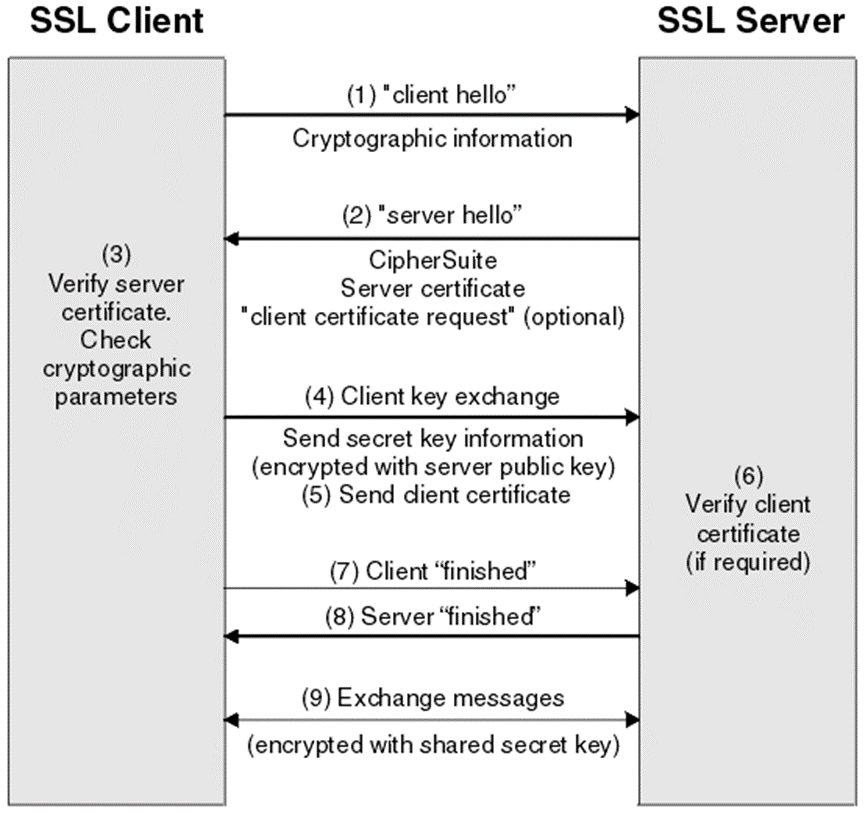 tls: trust
Trust is handled by Certificate Authorities (CA)
CAs act as a trusted third party
Verify your identity and issue a signed certificate 
SSL clients are usually pre-loaded with trusted CAs
e.g. Verisign
Certificates are verified by walking the certificate chain to a trusted certificate authority
tls: implementations
OpenSSL is de facto standard on Linux
Has indispensable command line utility
Note the Heartbleed vulnerability
Heartbleed in itself is not “dangerous”
The danger is in other programs that are not securely written
E.g. those that do not clear memory of sensitive information after it is not needed anymore.\
Supports connecting to any TLS Socket
STARTTLS support for FTP, IMAP, POP3, SMTP
GnuTLS is up and coming
How many protocols does it take a geek to send and read email?
0
1
2
3
4 or more
smtp
simple mail transfer protocol
simple mail transport protocol
Mail delivery protocol
Handles submission from users
Handles delivery to other SMTP servers and to user mailboxes
‘Store and forward’
smtp history
de facto standard for delivering E-Mail on the Internet
Defined by RFC 821 in 1982
Obsoleted by RFC 2821 in 2001
Obsoleted by RFC 5321 in 2008
Protocol in use today is known as ESMTP or Extended SMTP
smtp ports
25/tcp 
Relaying of mail between servers
Submission of mail from users
587/tcp
Submission of mail from users
Newer, not supported by all servers
smtp port 587
Access to port 25 often blocked by ISPs and firewalls
Thank SPAM
Port 587 was defined as an alternate submission port
Not all servers support port 587
Increases mail server security
privilege separation
privilege separation
Hypothetical example:
Port 587 (security)
Supports TLS
User authentication
Port 587 (origination for email)
Accepts mail from authenticated users
Forwards it to other SMTP servers
Port 25 (forwarding email)
Can accept mail from other SMTP servers
Port 25 (destination of email)
If this host is the final destination
Places mail in users’ mailboxes
smtp protocol
Simple, text-only protocol
Push only: 
Sender pushes email to their mail server
 Internet mail servers push mail toward end receiver
Recipient’s email server holds the email to be read	
Another protocol pulls the email from the mail server
POP or IMAP
Has few control messages
E-Mail is mainly passed as-is
Some info added
Sample smtp conversation to send an email
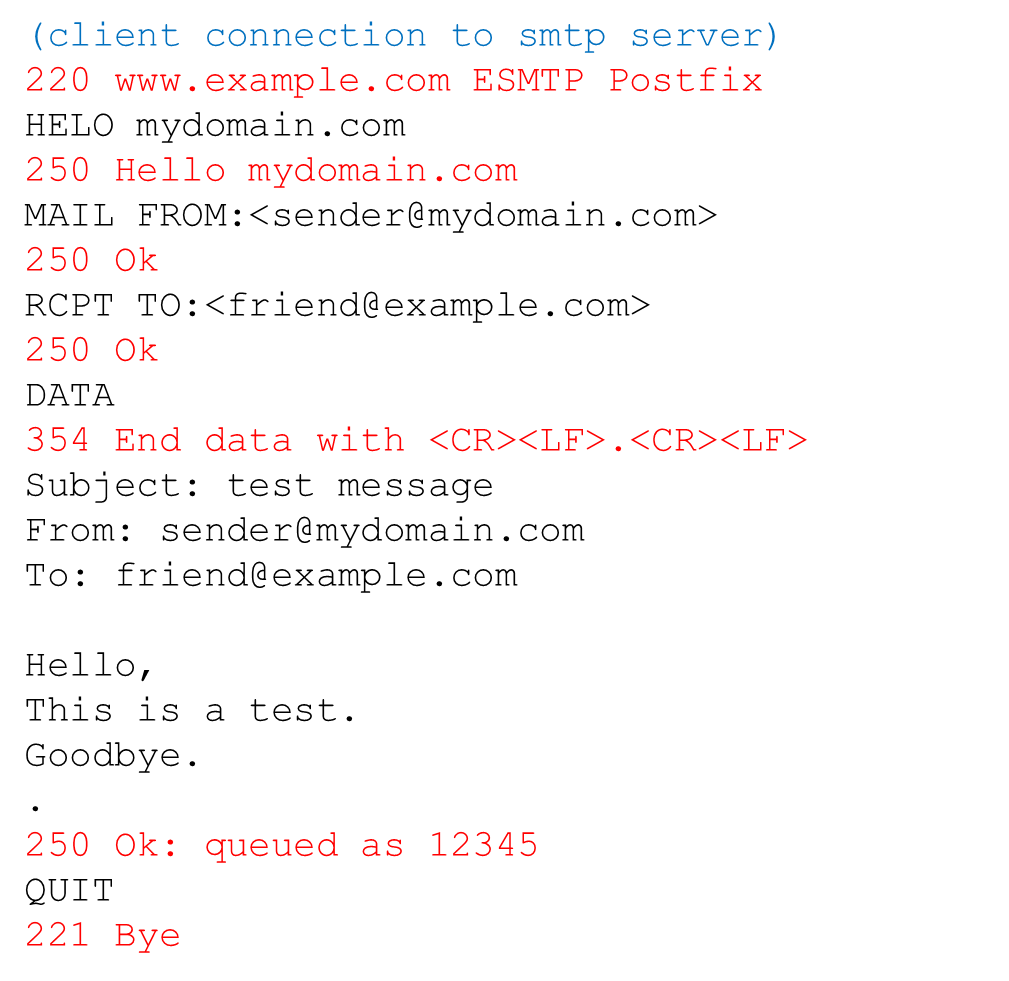 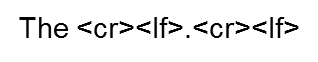 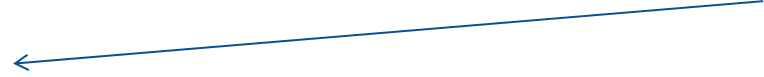 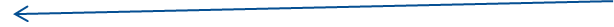 smtp addressing
To: and From: 
Those “headers” in an E-Mail body are not really used!
The ‘envelope sender’ and ‘envelope recipient’ are used for the addresses
Envelope sender:
MAIL FROM
Envelope recipient:
RCPT TO
SMTP’s MAIL FROM and RCPT TO
Akin to the address on an envelope
E-Mail’s To: and From: in the body message
Akin to the address on the letterhead in the letter
extended smtp
SMTP proper has fairly limited capabilities
Extended SMTP
Allows a SMTP client and server to negotiate what extensions to use
Some extensions are: 
TLS encryption
User authentication
Delivery status notification
Sample esmtp conversation
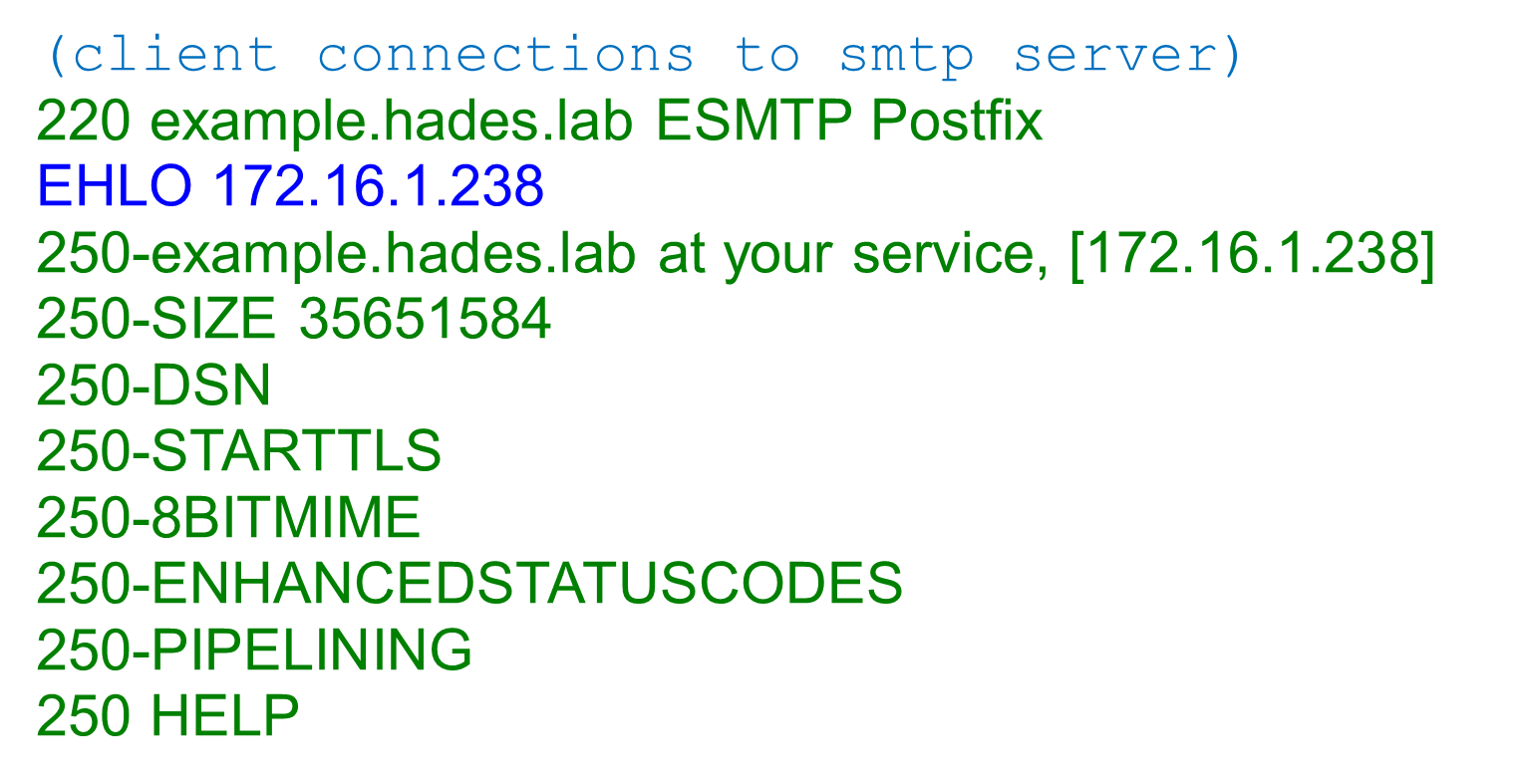 esmtp usage
ESMTP should only be attempted if the server’s introduction contains the string ‘ESMTP’
If you want to use ESMTP
Send EHLO in place of the HELO in your greeting
The server will return a list of supported extensions
The client can use any supported extension presented 
Supported by the client, that is
selected esmtp extensions
SIZE int
server will accept any E-Mail under int size
DSN
client can request delivery status notification of the server
e.g. notify when the mail is delivered to a user’s mailbox
AUTH
server supports user authentication
selected esmtp extensions
STARTTLS
Server supports encryption
Using STARTTLS resets connection to the initial state on an encrypted socket
EHLO must be reissued
Note: 
Server may support different ESMTP extensions once STARTTLS has been issued
selected esmtp extensions
PIPELINING
server supports client sending certain commands in batches without waiting for the server to acknowledge every command individually
determining smtp server
We have talked a lot about the protocol
But not how to choose what server to send an E-Mail to
Two basic methods:
Smart host
All mail is forwarded to a single mail server 
Configured by the administrator
Envelope sender
MX record for envelope sender’s domain is looked up via DNS
mx records
MX records list valid mail servers and their priority
Lower (numeric) priority servers are used first
Servers with the same priority are accessed in a round-robin fashion
Servers with higher priorities are only used if lower servers can not be contacted
example mx record
uncc.edu. 643 IN MX 10 mxb-00108101.gslb.pphosted.com.
uncc.edu. 643 IN MX 40 ironhost1.uncc.edu.
uncc.edu. 643 IN MX 40 ironhost2.uncc.edu.
uncc.edu. 643 IN MX 10 mxa-00108101.gslb.pphosted.com.
Notes:
Records can be in any order
Smaller numbers get priority
If a small number MX is not available mail goes to next larger number
If a number is repeated the servers are treated equally, round-robin
These MX records have a “customized” TTL of 643
All systems working normally:
Which server gets the second email?
The network to the gslb.pphosted.com sub-domain is down:
Which server gets the first email?
The second?
The third?
smtp headers
Intermediate SMTP servers typically add to the headers of an E-Mail
Some info is familiar: 
CC, BCC, Date, From, To, Subject
Most are hidden by mail clients
smtp headers
Received
Shows the path a message travelled
Every server that touches an E-Mail prepends this header
Contains a lot of information about each server
To see headers
Varies by system
Gmail:
Log in to Gmail
Open the message you'd like to view headers for.
Click the down arrow next to Reply, at the top of the message pane.
Select Show Original.
The full headers will appear in a new window.
Yahoo! Mail
Log in to your Yahoo! Mail account.
Select the message you'd like to view headers for.
Click the Actions dropdown and select View Full Header.
The full headers will appear in a new window.
smtp headers
Received: from exfe03.its.uncc.edu ([152.15.47.169]) by EXEVS01.its.uncc.edu with Microsoft
SMTPSVC(6.0.3790.4675);
Tue, 8 Feb 2011 12:21:17 -0500
Received: from mx0a-00108101.pphosted.com ([67.231.144.77]) by exfe03.its.uncc.edu with Microsoft
SMTPSVC(6.0.3790.4675);
Tue, 8 Feb 2011 12:21:14 -0500
Received: from pps.filterd (m0000493 [127.0.0.1])
by mx0a-00108101.pphosted.com (8.14.4/8.14.4) with SMTP id p18HAASb013706
for <jwatso8@uncc.edu>; Tue, 8 Feb 2011 12:21:14 -0500
Received: from mailserver3.caci.com (mailserver3.caci.com [204.194.79.134])
by mx0a-00108101.pphosted.com with ESMTP id ub8ru8c2t-1
(version=TLSv1/SSLv3 cipher=RC4-SHA bits=128 verify=NOT)
for <jwatso8@uncc.edu>; Tue, 08 Feb 2011 12:21:12 -0500
Received: from excas-hub01.caci.com ([10.14.201.201])
by mailserver3.caci.com with ESMTP/TLS/AES128-SHA; 08 Feb 2011 12:21:07 -0500
Received: from exclu05.caci.com ([fe80::b88b:dd8b:f8d7:95d2]) by
excas-hub01.caci.com ([10.14.201.201]) with mapi; Tue, 8 Feb 2011 12:21:00 -0500
Delivered-To: tkombol@uncc.edu
Received: by 10.36.17.66 with SMTP id 63csp334781itf;
        Sat, 31 Oct 2015 06:33:31 -0700 (PDT)
X-Received: by 10.50.164.196 with SMTP id ys4mr3323058igb.37.1446298410958;
        Sat, 31 Oct 2015 06:33:30 -0700 (PDT)
Return-Path: <bounces+1637535-bd4e-tkombol=uncc.edu@mailer.sdtimes.com>
Received: from o1.mailer.sdtimes.com (o1.mailer.sdtimes.com. [167.89.13.59])
        by mx.google.com with ESMTPS id i6si6213461igt.102.2015.10.31.06.33.29
        for <tkombol@uncc.edu>
        (version=TLSv1.2 cipher=ECDHE-RSA-AES128-GCM-SHA256 bits=128/128);
        Sat, 31 Oct 2015 06:33:30 -0700 (PDT)
Received-SPF: pass (google.com: domain of bounces+1637535-bd4e-tkombol=uncc.edu@mailer.sdtimes.com designates 167.89.13.59 as permitted sender) client-ip=167.89.13.59;
Authentication-Results: mx.google.com;
       spf=pass (google.com: domain of bounces+1637535-bd4e-tkombol=uncc.edu@mailer.sdtimes.com designates 167.89.13.59 as permitted sender) smtp.mailfrom=bounces+1637535-bd4e-tkombol=uncc.edu@mailer.sdtimes.com;
       dkim=pass header.i=@mailer.sdtimes.com
DKIM-Signature: v=1; a=rsa-sha1; c=relaxed; d=mailer.sdtimes.com; 
	h=from:reply-to:to:subject:mime-version:content-type:list-unsubscribe; 
	s=smtpapi; bh=z6xPyvry+Tf1sjtgJr5XnkaGEXg=; b=lIuJppIRhiI3vnmlzd
	iPQaFC1nxUIpVp2B5olodQFJ7602BlK42d8Z8XlLFh0x+oDXpp36A5z82DdMqUhH
	R/Yy+cXTLN+QoUW7mFiTNsCH5LJIhFmGtf+cPIpYYA8zsREfkYxNVn0lP7BnjGzk
	ZbvwSkPLgPEVbyHChJ9Nc/DHM=
Received: by filter0565p1mdw1.sendgrid.net with SMTP id filter0565p1mdw1.24073.5634C3253D
        2015-10-31 13:33:25.409844199 +0000 UTC
Received: from patient-thunder (ec2-54-174-58-35.compute-1.amazonaws.com [54.174.58.35])
	by ismtpd0006p1iad1.sendgrid.net (SG) with ESMTP id xkjzab6dReyZVYDNv5AKEA
	for <tkombol@uncc.edu>; Sat, 31 Oct 2015 13:33:25.449 +0000 (UTC)
From: SD Times <sdtimes@bz-resources.com>
Reply-To: sdtimes@bz-resources.com
To: tkombol@uncc.edu
Message-ID: <1446298352192.7a7b2779-9ab5-4471-b3a5-55af093b5d92@smtp.hubapi.com>
Subject: Development Testing For Java Applications
MIME-Version: 1.0
Content-Type: multipart/alternative; 
	boundary="----=_Part_701653_577922273.1446298405446"
List-Unsubscribe: <mailto:MCJ07HWdcjYW6nqCsj5NlhL4VCtbyk3_Rx96W2m9SrS3DJpz-2293@m.hsms02.com>, <http://resources.sdtimes.com/e1t/c/*W1g-BrQ4kVSS9W77HQc86CC99j0/*W8qKbgp20608kN4kmLxWjXGL00/5/f18dQhb0Smj39446XlW4S4RsF8sc9QdN1PVN8pWYCk6W1td_fT7K0hXsW1HnpzJ2KC-j6W1Bs1l97syVBcW96Ls6f7dD_6tW4rQwsp6Q1R6SW3TtRb54rdPcWW62vRSL2JzbXLW5CsfzY50MH62W3KJ81x1xjqX7W3rXk9h5Py1TNW2nPlWT4XB0wxVPxFFS64c-BZW63-yMb5WSM9WW2nbKXX1WlMsBN1zBRV56q5LPW3CZPV578hVr1W6k7d9g8SFZ3gW6xtWcY3-JrQqW2Lv8Dv1yT2J6N2MjVJycZLWRN86l1w8cSQFJW4Wq8yY87Rw3_f76My9604>
X-HubSpot-MID: CiQ3YTdiMjc3OS05YWI1LTQ0NzEtYjNhNS01NWFmMDkzYjVkOTIQkMoWGHEgACj+ro8LMJ3LDzoQdGtvbWJvbEB1bmNjLmVkdUDA9OXwiypIYVogOWU1YTJjZDQyNzA5MzcxMDQ2NWIyMWQyOGE3N2NmYzZlAAAAQXCU/jCAAQCKASQ5OWRjZjRhZS0yNmUyLTMwZWItOWNkYi04YTc1MmZjNTIwYzKgAQCoAQewAQA=
Date: Sat, 31 Oct 2015 13:33:25 +0000 (UTC)
X-SG-EID: hrtNno802/Mp0crb+aGtB/FCsYkIjApkk3D/obtHHqb58q5T4JYRslXYW+Bx+2YzGihRbzRIZsa339
 kgG85CCrzBQ5GKLFebBeJHYsyckDvipm53pzSL70qOzEja9o1Y2U/KOWU0qZHWSLjpS2BVq8YaFAqo
 Cr+zLo3h9W3EyIA=
X-SG-ID: BaKDar+VrkG/S9kwb9JXA8AFyhZbqxdzg/J7RK+41hJUDgrp4ixj0r0Gco15xuSlalUgJyDDKtdbqF
 YjT6DSsqS35KmwuVquzhI3NADplo/+UDa/+OvZrsrggDsRr/mcKa+y95+Zf6nCLP8HHwypLe7USSKZ
 MZKxz5FcsQ/uCbRCEmWOs+O7ajMg7Oers28nOe1ny1pRgt3iLC1XENMmhpah8TNJ/prVcC3dmj7yis
 Dag9NNeL5eGORaYe5xKuNAfMpmERQUwM78uKP0pCrPxWoiZApbaTAyVK1/e43wosvXCfEIW/apPUbr
 jfLKl1tDszupkGaO1Ft/E26OqCK0ZGLbEllXaG0M0oeiPOrzvU8=

------=_Part_701653_577922273.1446298405446
Content-Type: text/plain; charset=utf-8
Content-Transfer-Encoding: quoted-printable

Not rendering correctly? View this email as a web page here (http://resourc=
smtp headers
Reply-To
E-Mail address that replies should be sent to
May be different than From: address
Thread-Topic, Thread-Index
Help threaded mail clients keep track of related conversations
Which mail server would get the third received mail on the system:
…
uncc.edu. 643 IN MX 10 mxb-00108101.gslb.pphosted.com.
uncc.edu. 643 IN MX 40 ironhost1.uncc.edu.
uncc.edu. 643 IN MX 40 ironhost2.uncc.edu.
uncc.edu. 643 IN MX 10 mxa-00108101.gslb.pphosted.com.
…
ironhost1.uncc.edu.
ironhost2.uncc.edu.
mxa-00108101.gslb.pphosted.com.
mxb-00108101.gslb.pphosted.com.
30
30 sec countdown
If both pphosted.com mail servers are down who would get the third received mail on the system:
…
uncc.edu. 643 IN MX 10 mxb-00108101.gslb.pphosted.com.
uncc.edu. 643 IN MX 40 ironhost1.uncc.edu.
uncc.edu. 643 IN MX 40 ironhost2.uncc.edu.
uncc.edu. 643 IN MX 10 mxa-00108101.gslb.pphosted.com.
…
ironhost1.uncc.edu.
ironhost2.uncc.edu.
mxa-00108101.gslb.pphosted.com.
mxb-00108101.gslb.pphosted.com.
Response Counter
30
30 sec countdown
MIME
multipurpose internet mail extentions
multipurpose internet mail extensions
MIME is an E-Mail encapsulation method
Most E-Mail is MIME encapsulated
Used for: 
attachments
HTML E-Mail
inline images
non US-ASCII character encodings
Use not limited to E-Mail
mime
One mime E-Mail can encapsulate multiple objects:
E-Mail in pure text
E-Mail in HTML
Inline Images
Attachments
mime encodings
Each part of a MIME message has an associated encoding
Default encoding is 7bit, same as SMTP
Other available encodings are: 
8bit
quoted-printable
base64
binary
mime encodings
7bit
Only 7 bits of every octet in the content are important
Implies text is only ASCII
8bit
All 8 bits in every octet of the content are important and must be preserved
May be binary or extended character sets
mime encodings
quoted-printable
Content is mostly 7bit US-ASCII
Non 7bit characters are encoded to satisfy 7bit encoding
binary
All bits of every octet are used by the content
No character translation should occur
Not useful with SMTP as SMTP server may not honor it
Resume 3/20
Security
smtp security
Historically SMTP servers have had horrible security
2 November 1988 - The Morris Worm
First acknowledged worm on the internet
Attacked vulnerabilities in sendmail and finger
sendmail
sendmail
Original mailer daemon
Avoid using it if at all possible
Any program that requires a macro language to generate its configuration is too complex
Many alternatives exist
postfix is used in the lab
problems with e-mail
Message Source (original sender)
Message Integrity (tampering)
Message Confidentiality (spying)
spam
Unwanted E-Mail
Exists because it is profitable
Abuses many parts of SMTP to send mail
Forging sender and headers
Using open relays
May utilize botnets of hacked machines to send large volumes of mail
blacklist
Database mail servers can consult to block addresses from sending E-Mail
Usually IP addresses
e.g database of known SPAM hosts or database of cable modems
Reactive technology: 
A host must do something wrong to be added to a blacklist
Often implemented using DNS
Records are stored using reverse IP
Easily get-arounds
Spammer changes to a new server
spamhaus.org
Example DNS blacklist service
Provide ‘zen block list’
Combination of several of their block lists
‘dig 2.0.0.127.zen.spamhaus.org’
Looks up 127.0.0.2 in the zen block list
http://www.spamhaus.org/zen/  
One problem:
If you wrongly get on the list, very hard to get off
whitelist
Database of addresses that are always permitted to send E-Mail
Usually E-Mail addresses
Often implemented as
A text file or simple database
On the mail server
High probability of blocking some legitimate email
greylisting
Method to temporarily reject an inbound messages from unknown senders
Server is sent a transient error to sender
e.g. ‘Mailbox temporarily unavailable’
Envelope sender is added to a whitelist after a waiting period has elapsed
(e.g. 15 minutes)
greylisting
Works because SPAM systems rarely retry to send E-Mail delayed by transient failures
Standard E-Mail servers will retry for up to several days
Typically delay mail anywhere from 15 minutes to four hours
Depends on time taken to add sender to whitelist and retry interval of sender
SPF
Has its own set of slides…
Misc.
reading email
Many Legacy UNIX mail readers access the mail spool directly
Only works locally on the mail server
Useful for debugging
local mail readers
mail
The original, brain-dead reader
mutt
Decent command line mail reader
For a certain definition of ‘decent’
less
When all else fails you can read the mail spool directly/var/spool/mail/$USER
post office protocol
POP3 is a mail retrieval protocol 
tcp/110
Mainly used by ISPs
Messages are usually downloaded to client
Deleted from server after download
Only designed to support one user using one workstation
internet message access protocol
IMAP is a mail access protocol
tcp/143
Messages are stored on server
Typically used by universities and corporations
Own the both the server and client hard drives
imap features
Supports multiple clients and concurrent access
Note: that is for a single user
Message state is stored on the server
e.g. 
Unread
flagged
Supports organizing mail into folders
Searches done on the server